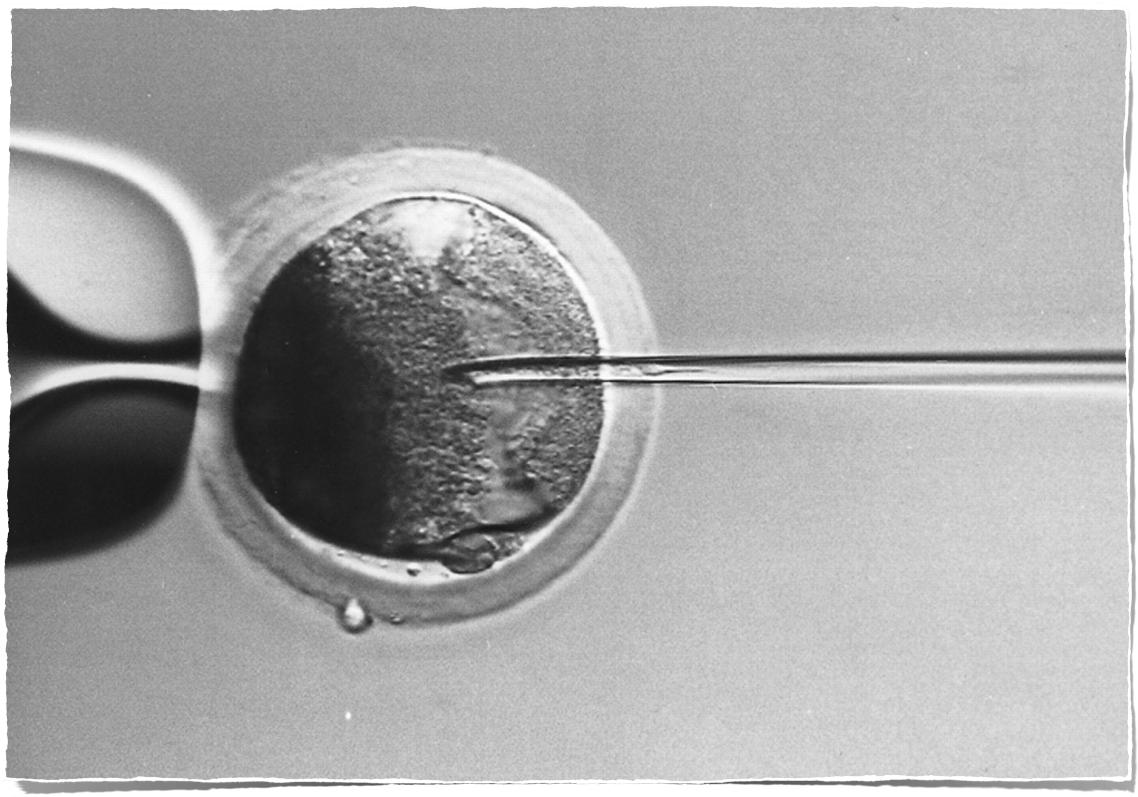 ICSI
genetically valuable
 animals
genetically valuable
 animals
Genetically Engineered (GE) Animals
Transgenesis
The insertion of foreign DNA into a genome 
- called TRANSGENE - 
in which transferred to living organism
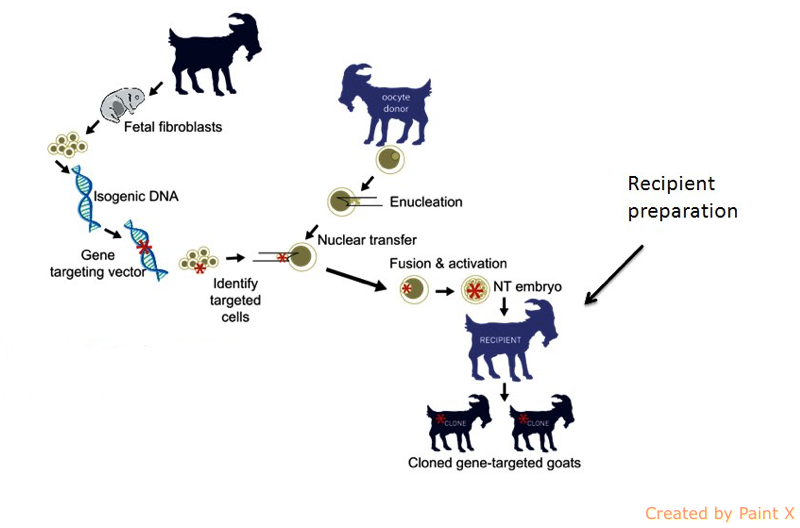 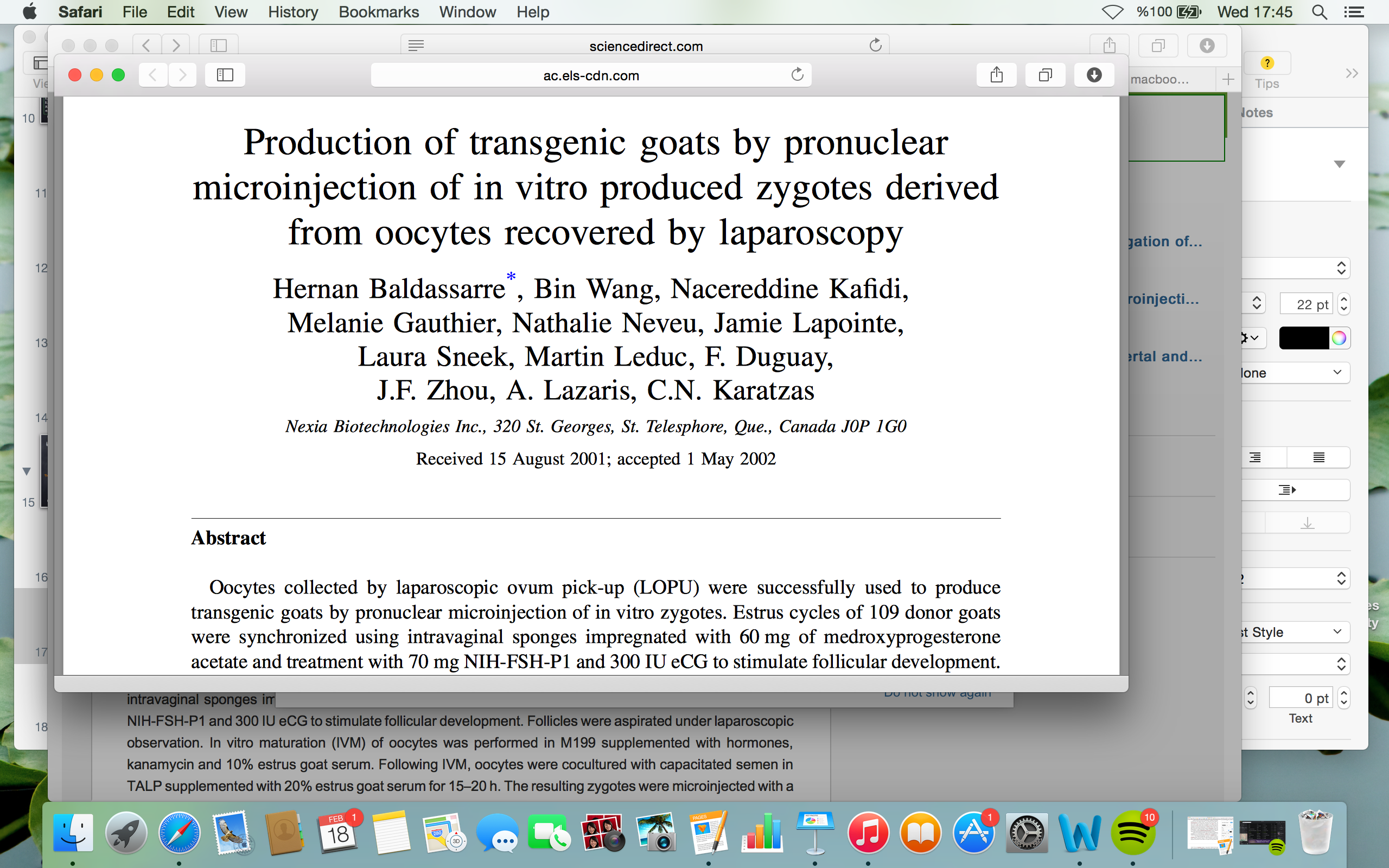 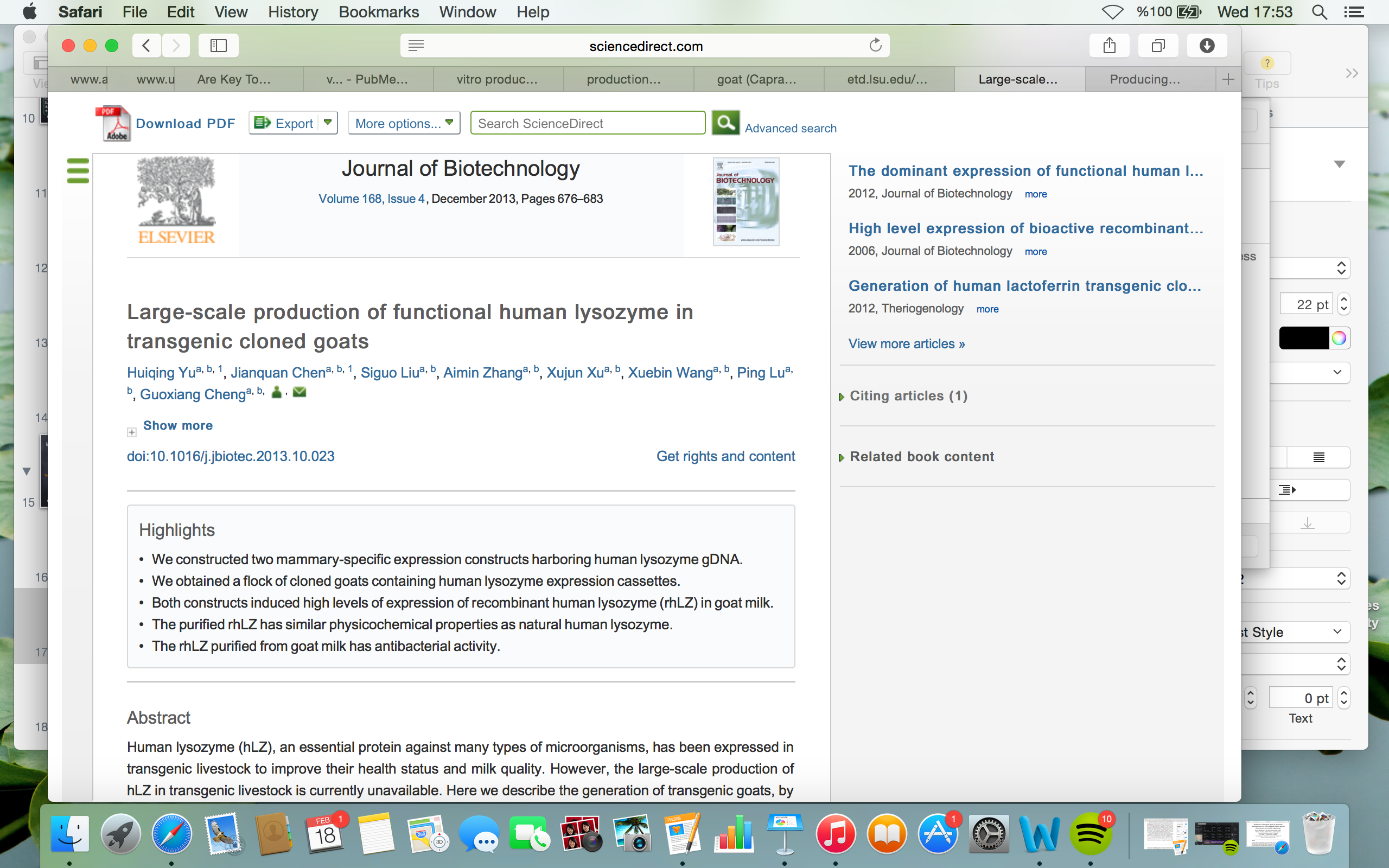 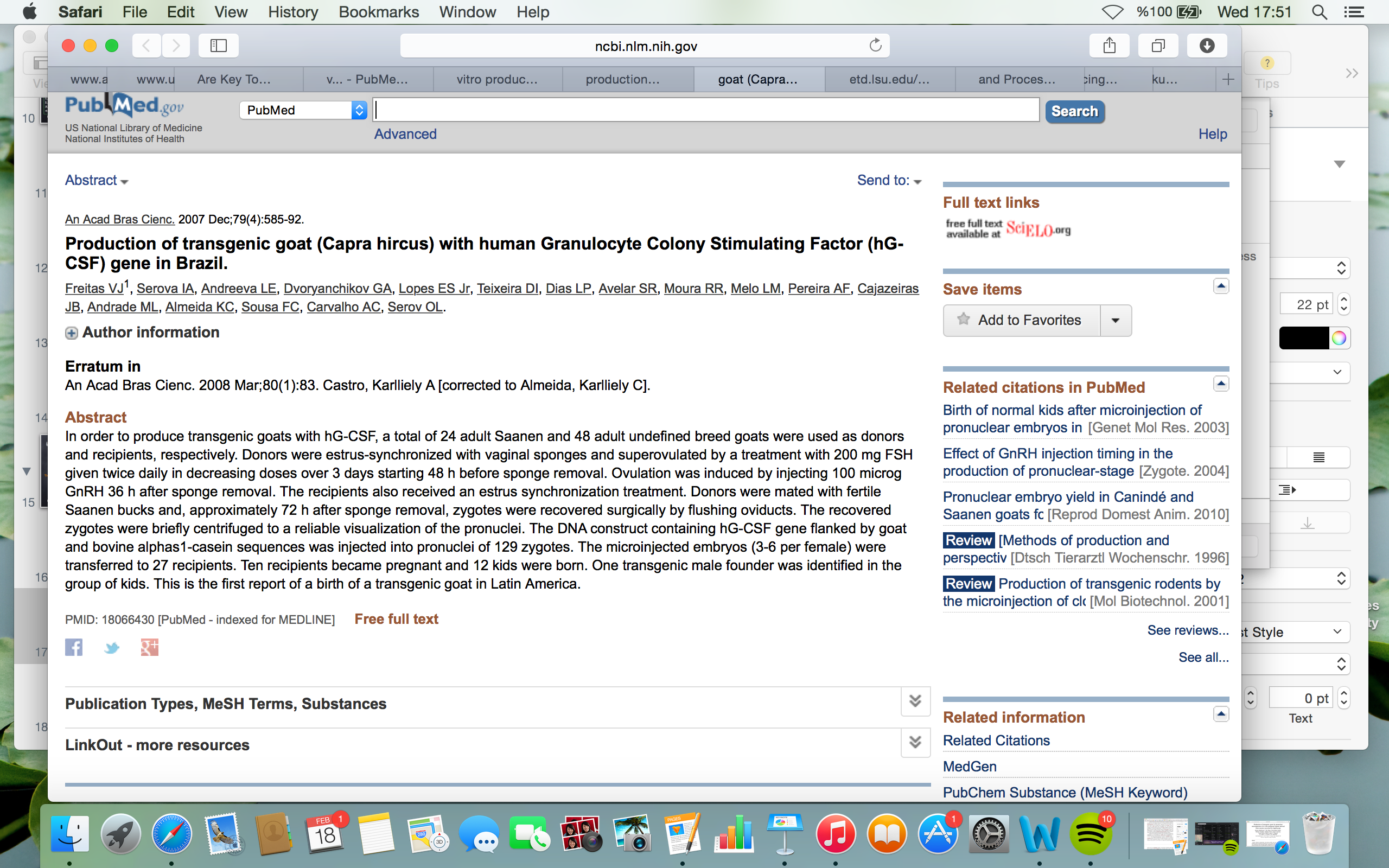 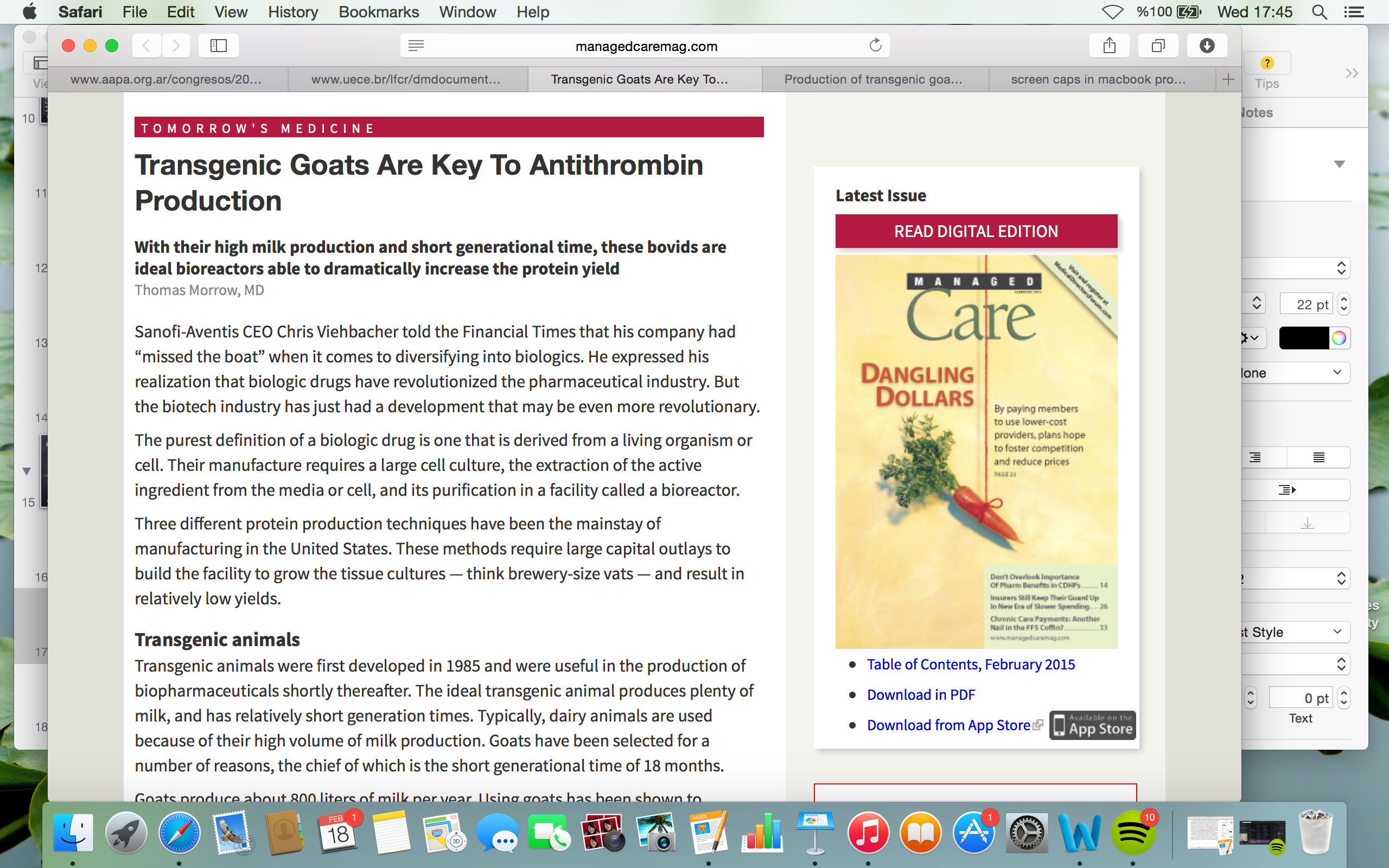 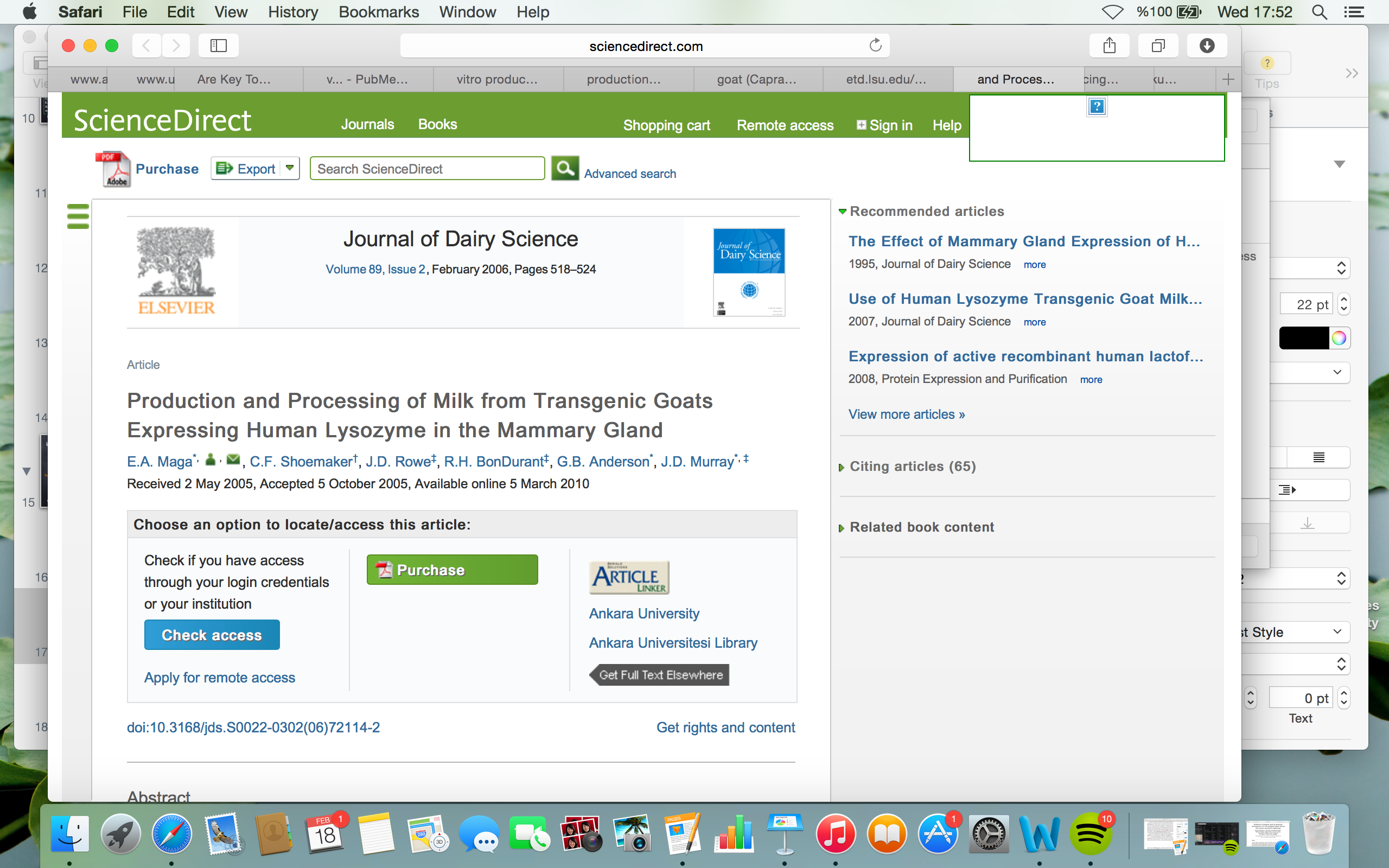 http://chem.usu.edu/leochen/htm/research/animal-cancer-model-development-molecular-imaging
Cloning
A genetically identical copy of a cell or whole organism
Somatic Cell 
Nuclear Transfer
Embryo splitting
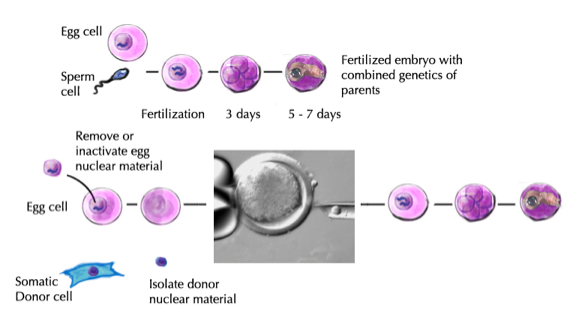 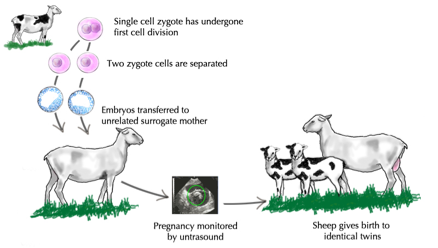